Unified Modeling LanguageUML
Last updated 3/17/20
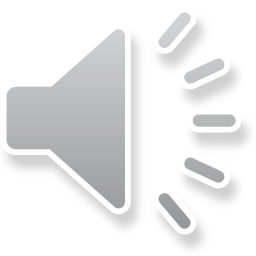 UML
UML
Standard method for modelling components of a software system
Created by the Object Management Group (OMG)
www.uml.org
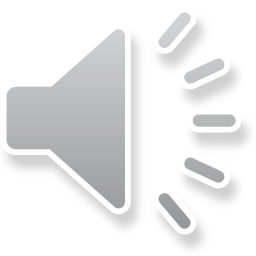 UML
UML Diagrams
UML includes 9 modeling diagrams
Class
Object
Use Case
Sequence
Collaboration
Activity
Statechart
Deployment
Component
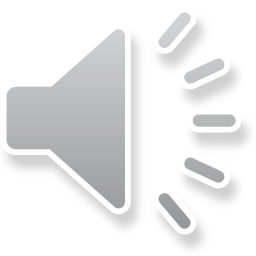 UML
Class Diagram
Static – represents a fixed view of the application
Describes attributes and operations
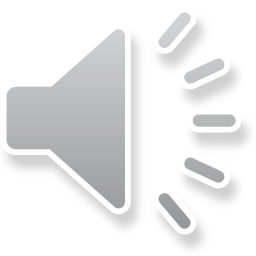 UML
Class Diagram
Various levels of detail
-	Indicates private
+	Indicates public
#	Indicates protected
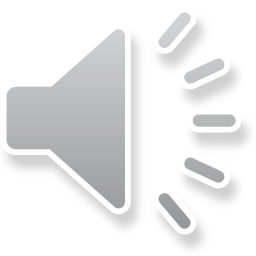 UML
Class Diagram
Various levels of detail
Constructors
Destructor
Variable type
Parameters
Note: order
Return type
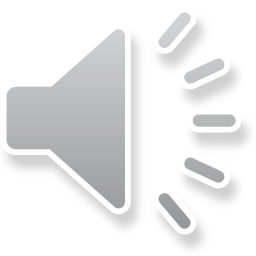